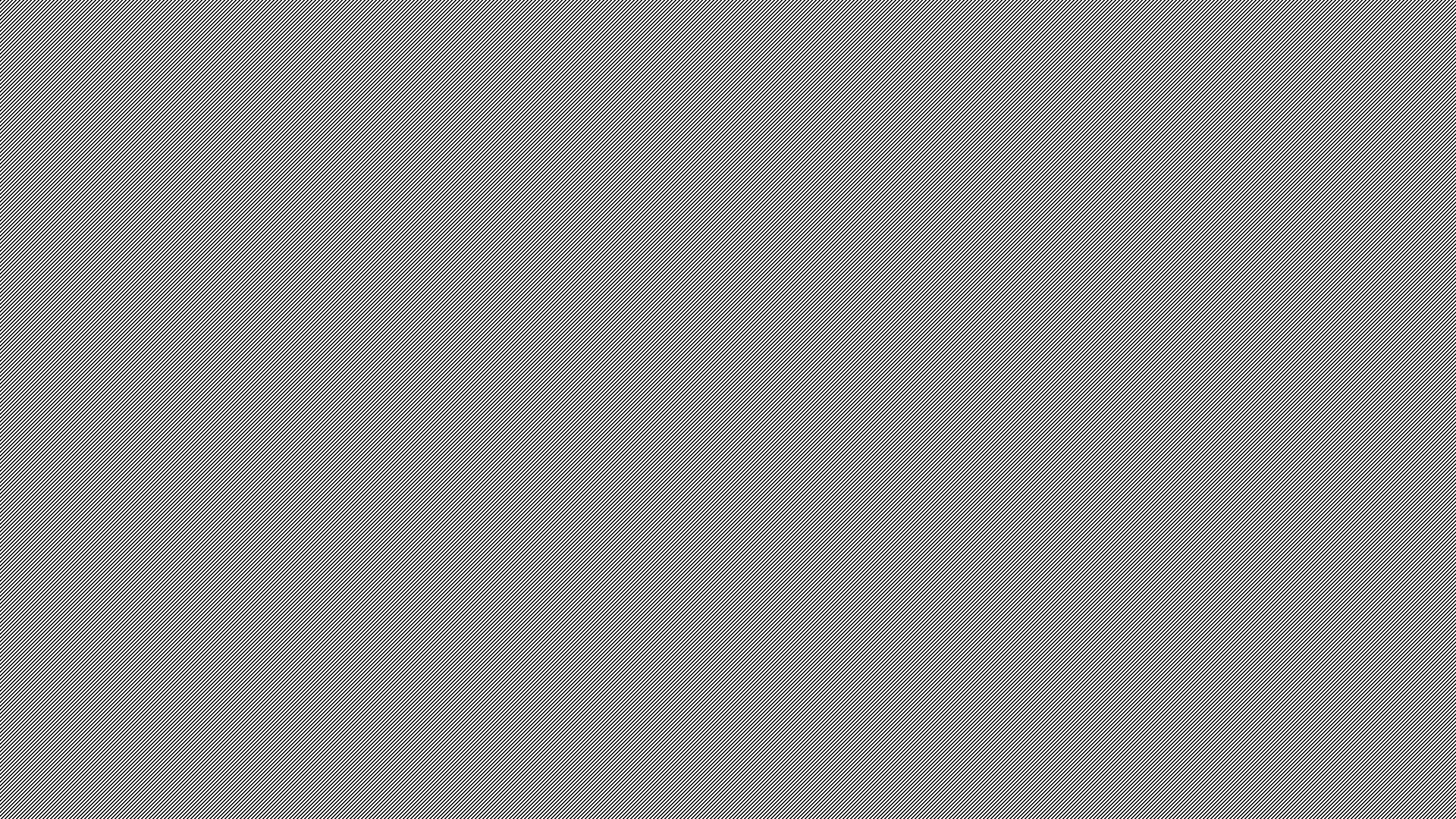 Update on Funding
December 2022
Dr. Donna Runner, Superintendent
CARES, CRRSA and ARP Grants
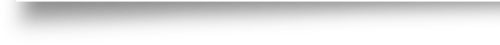 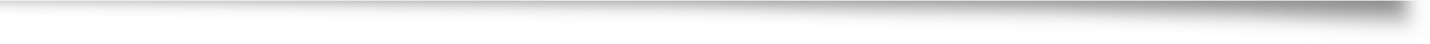 Mexico Academy and Central School District
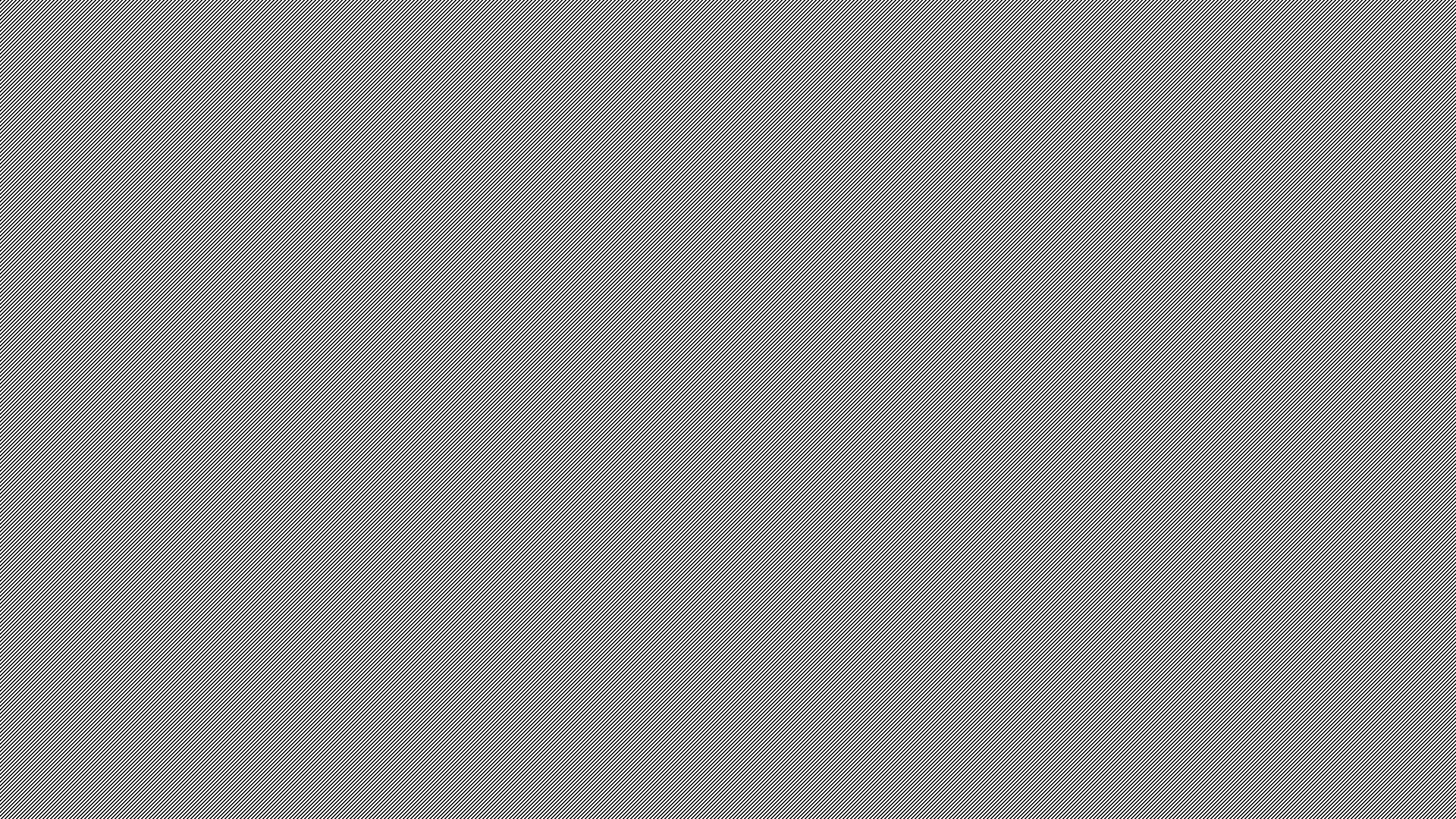 ExpendituresGEER ($100,399)ESSER I ($592,383)
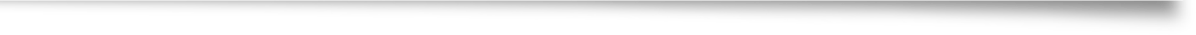 [Speaker Notes: No changes from June update as these funds are fully expended.]
ESSER II $1,933,433 (Funding ends 9/30/23)
[Speaker Notes: As a reminder, these are the items we planned to expend funds on.]
ESSER II $1,933,433 Continued
[Speaker Notes: All of the funds except for $100,000 are either expended, encumbered or ready to be encumbered based on the most recently approved  amendments.  For example, we added one more year to the nurse  position and gained approval for the gas line repair at the high school. Our plan is to finalize the spending for this grant  by the end of this school year as the funding ends September 2023.]
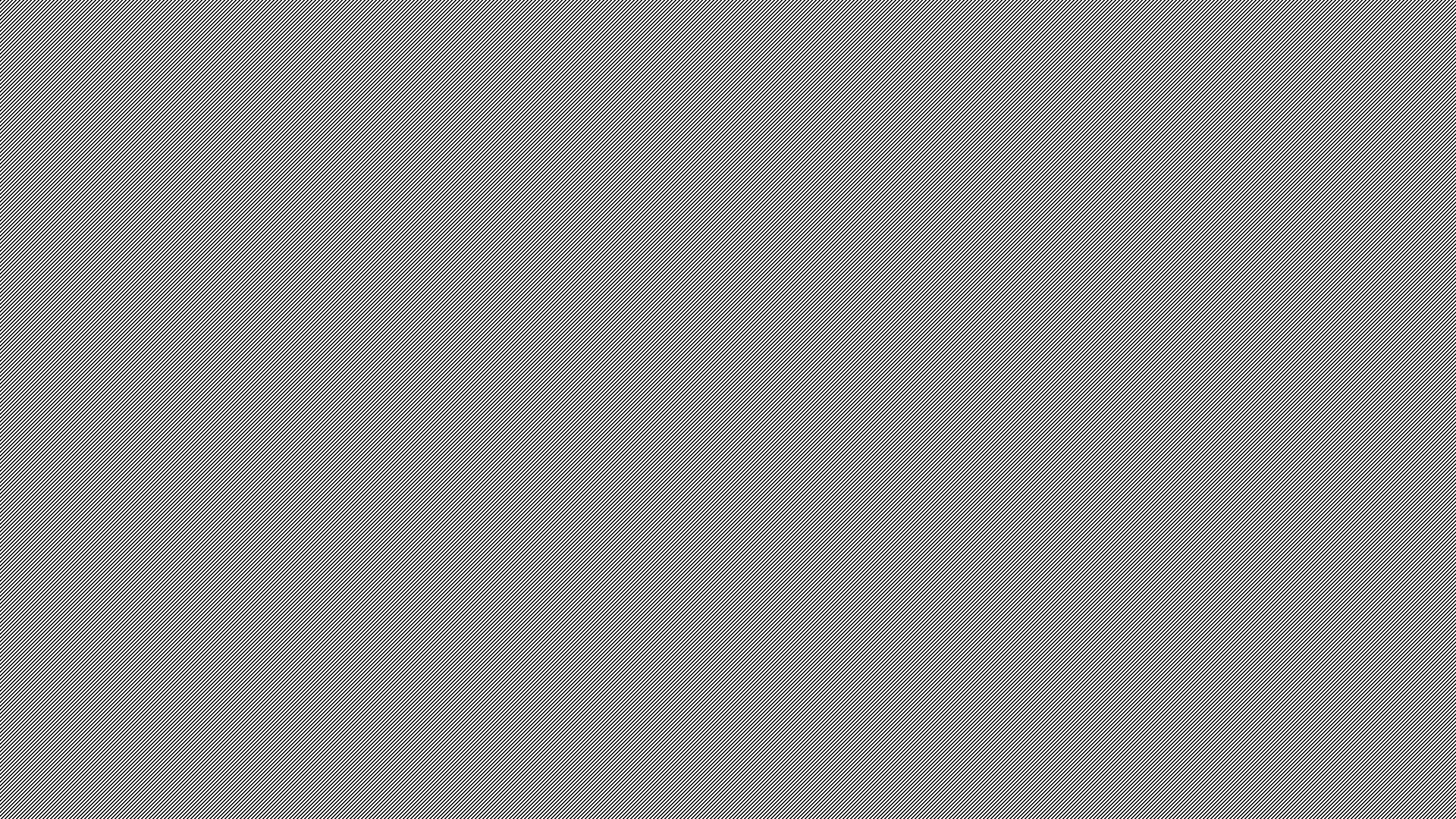 ESSER III $4,345,357 (Funding ends 9/30/24)
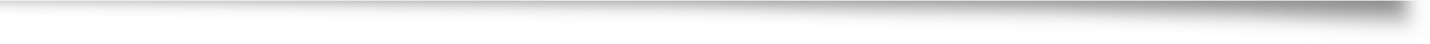 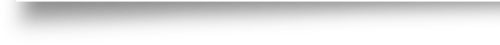 [Speaker Notes: Salaries are the bulk of the expenditures for ESSER III. Our goal is to use these professionals to push for maximum student learning during the life of the grant.]
ESSER III $4,345,357  Continued
[Speaker Notes: We have purchased most of the resources we intended to buy with these funds. In our first amendment we were approved to pay for the ground floor air handler at the high school. Additionally, we  just applied in our amendment to upgrade technology in some of the high school classrooms, add a part time grant coordinator to assist in the business office and purchase needed equipment for our Athletic Trainer.  We have reviewed our expenditures, encumbrances and planned expenditures for the funds and are confident we will spend the dollars in appropriate ways to support improved student outcomes.]
ESSER 3 Learning Loss Reserves$935,352
Comprehensive After School
$133,624
Lost Instructional Time
$668,104
Summer Learning
$133,624
Professional and Support Salaries: 
3 AIS Teachers and 1 Teacher Aide
Supplies and Materials: Amplify CKLA Teacher Guides and Classroom Materials
Purchased Services:  iReady student licenses for grades 3-4 and Teacher Toolbox
Professional Salaries:
Summer program staff
Professional Salaries: 
Afterschool tutors K-8 and High School Content Areas
[Speaker Notes: All funds in Lost Instructional Time accounted for and will be encumbered in salaries and expended by 2024. Purchases completed.  Summer Learning f funds are still available as we used Title Funds first for last summer. We are currently charging tutoring hours to this grant.]
ExpendituresARP Homeless Children and Youth Parts I and II
Part I $4,668

Eye exams
Eyeglasses
Personal Care Items
Part II $19,230

Mentor Summer Support
Haircuts
Grocery Store Cards
Gas Cards for families
Personal Care Items
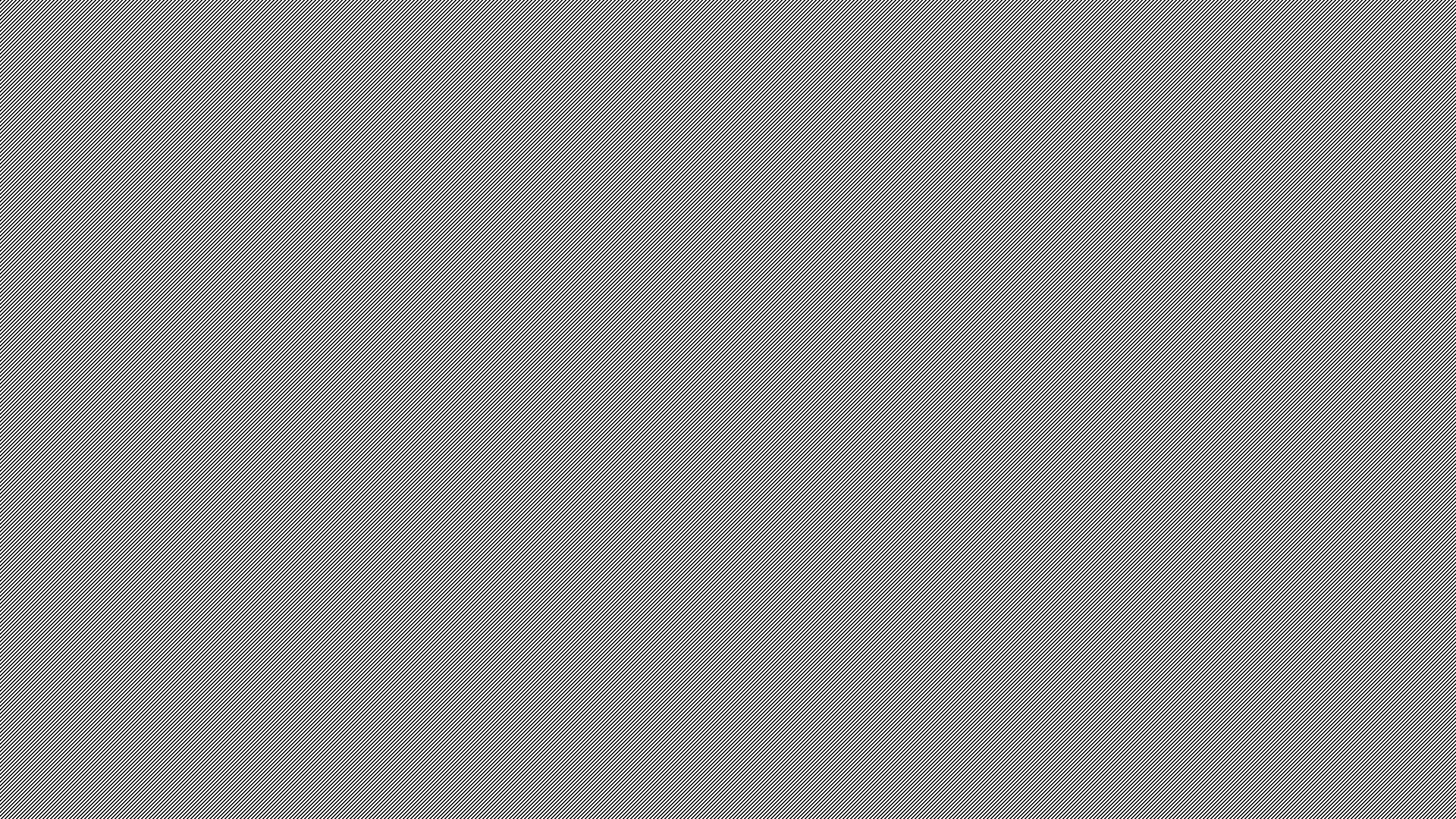 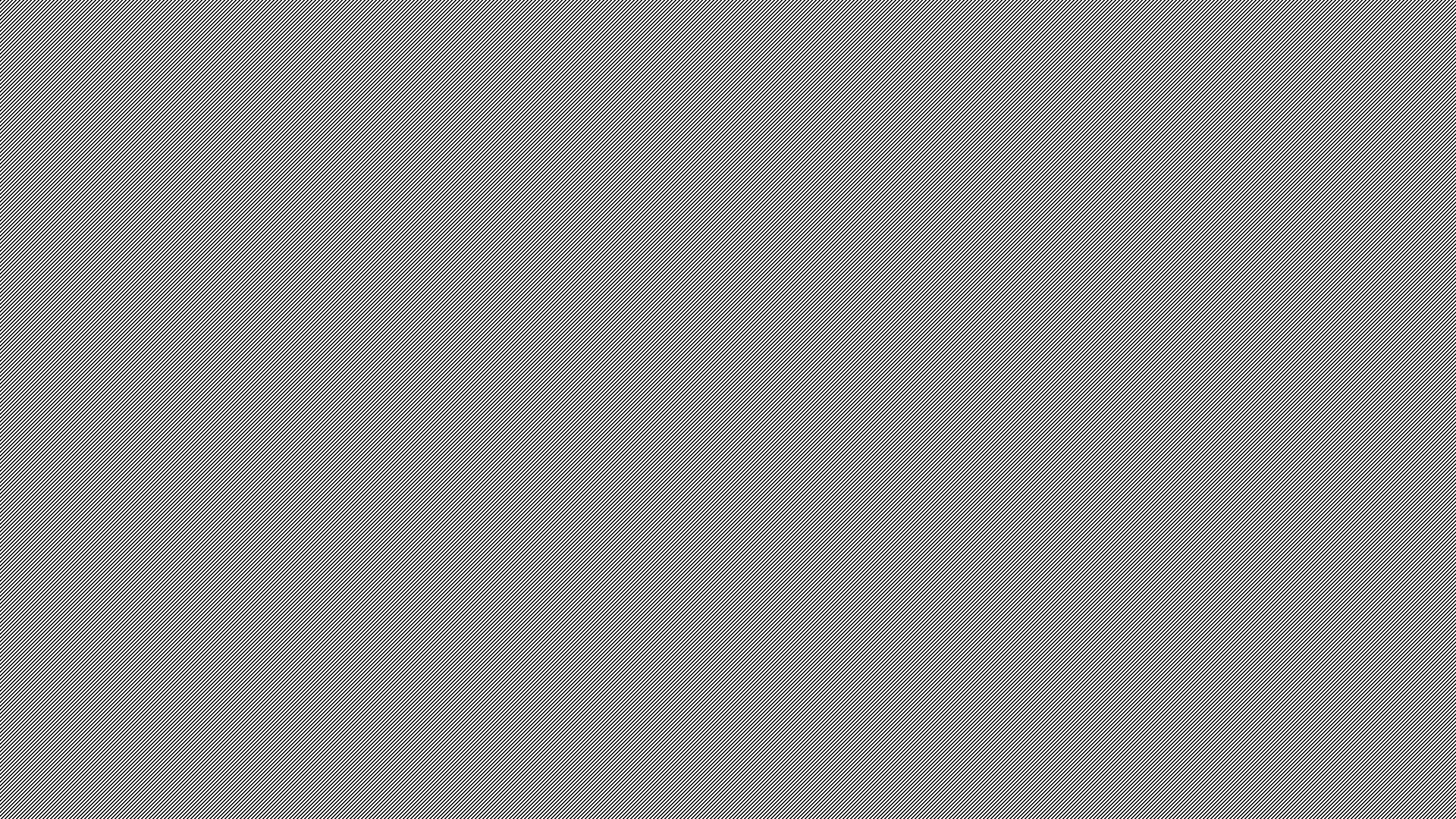 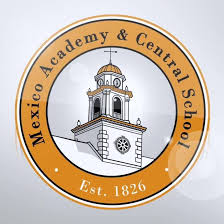 Questions or Comments?
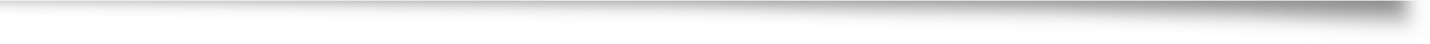 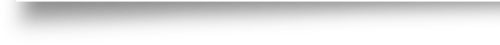 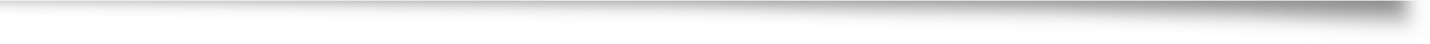 Reach out to Superintendent Dr. Donna Runner
drunner@mexicocsd.org
(315) 200-9542